Wysteria: A Programming Language for Generic, Mixed-Mode Multiparty Computations
To Appear in IEEE S&P 2014 (Oakland)
Aseem Rastogi
Matthew Hammer, Michael Hicks
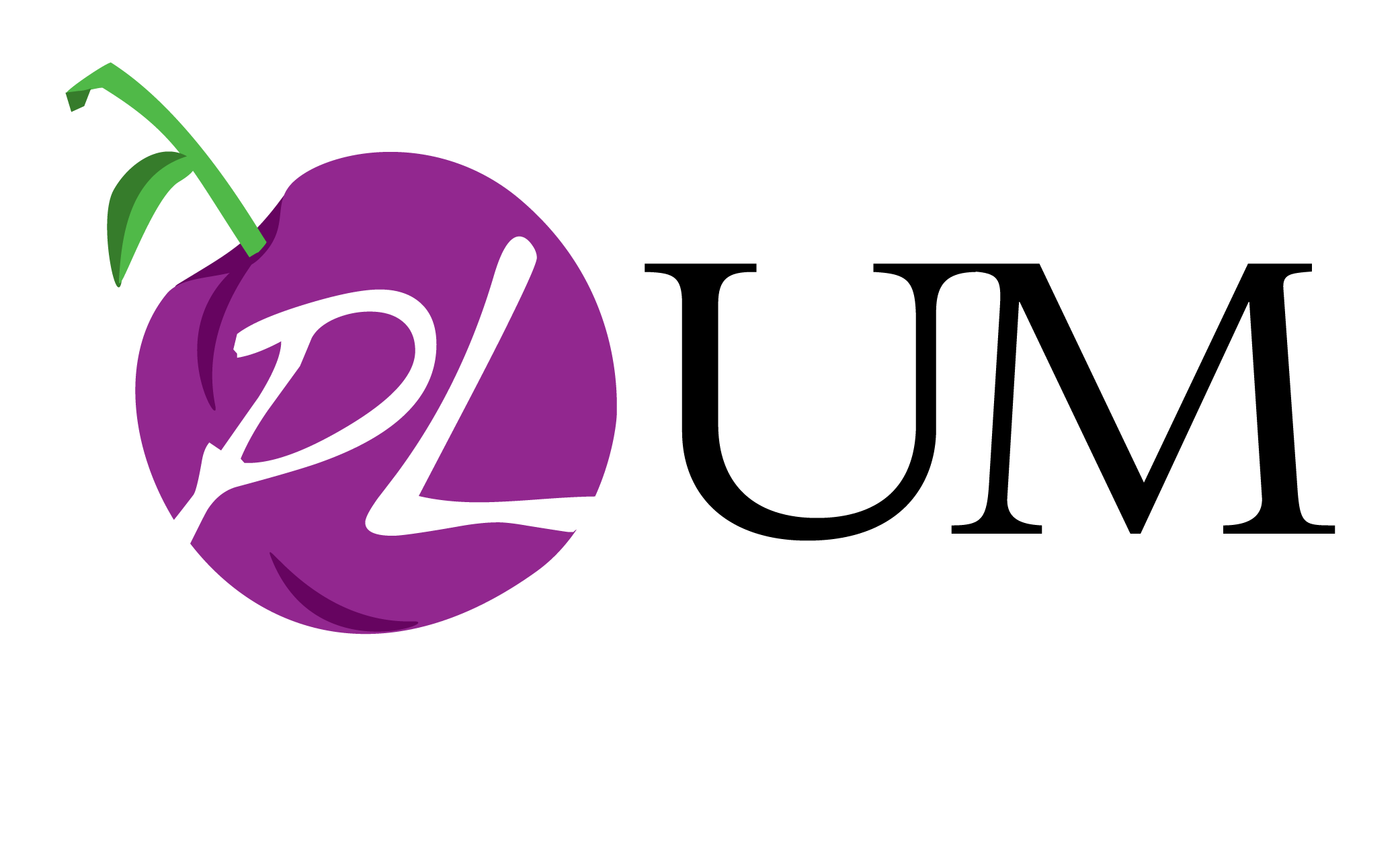 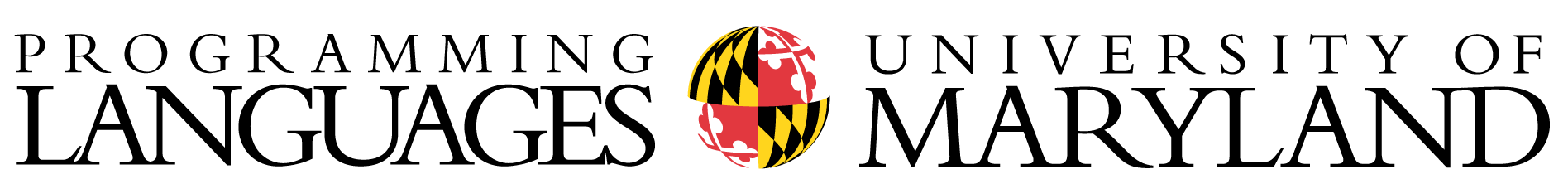 What is Secure Computation
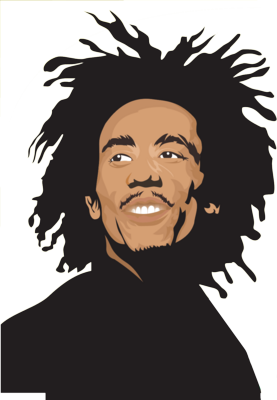 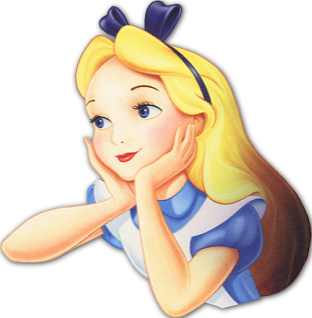 A
B
Compute f(A, B)
Without revealing A to Bob and B to Alice
2
Using a Trusted Third Party
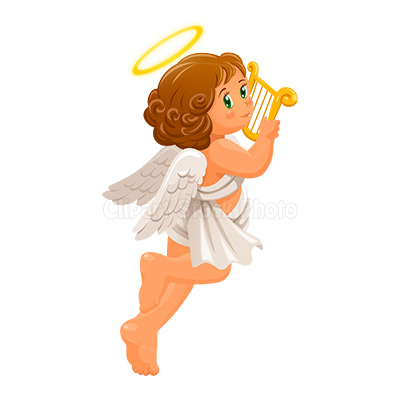 A
B
f(A, B)
f(A, B)
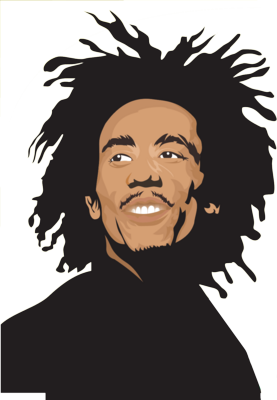 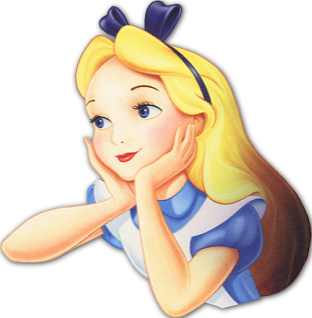 A
B
Compute f(A, B)
Without revealing A to Bob and B to Alice
3
Secure Computation Eliminates Trusted Third Party
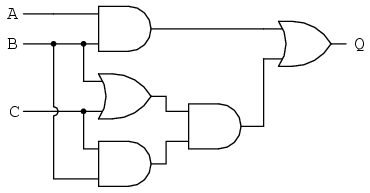 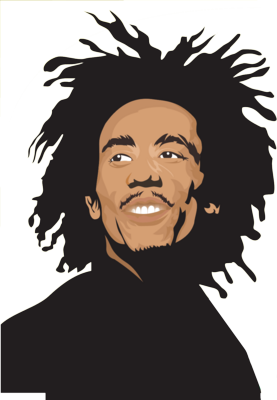 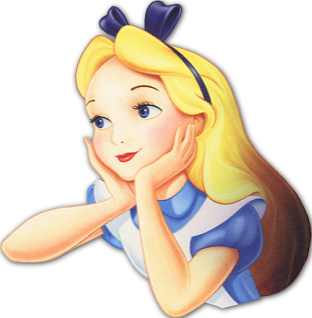 Cryptographic Protocol
A
B
Compute f(A, B)
Without revealing A to Bob and B to Alice
4
Secure Computation Examples
Richest Millionaire
Without revealing salaries
Nearest Neighbor
Without revealing locations
Auction
Without revealing bids
Private Set Intersection
Without revealing sets
Real World Example
Let’s Go Beyond Toy Examples
Card Games
E.g. Online Poker
Players trust (potentially malicious) house
Use Secure Computation to deal cards !
Strategy Games
E.g. Dice Games
Use Secure Computation to roll dice !
Reactive Secure Computation
A
B
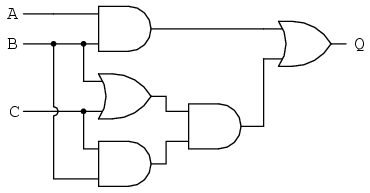 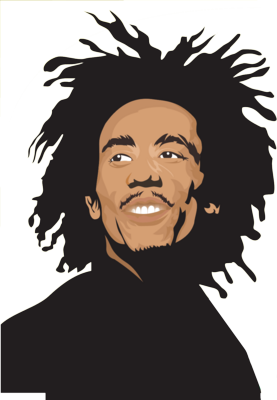 f(A, B)
f(A, B)
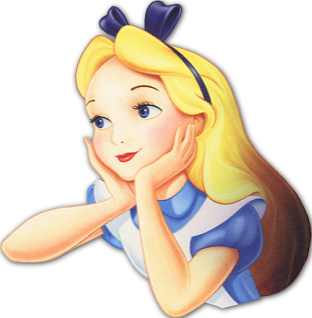 …
…
Secure State
Secure State
Local
Local
A1
B1
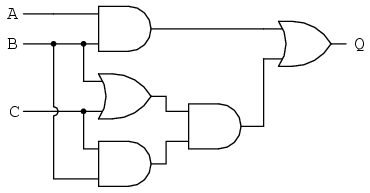 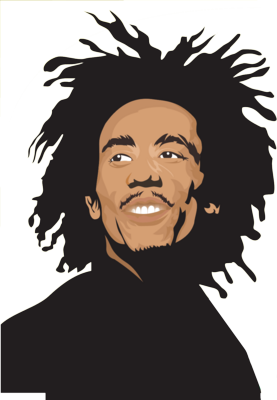 g(A1, B1)
g(A1, B1)
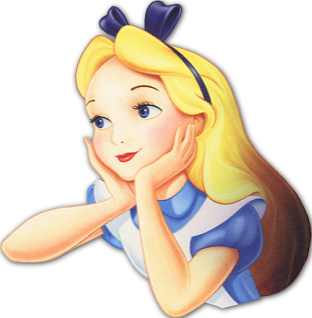 …
…
Local
Local
A2
B2
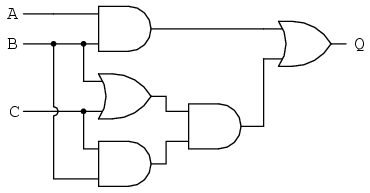 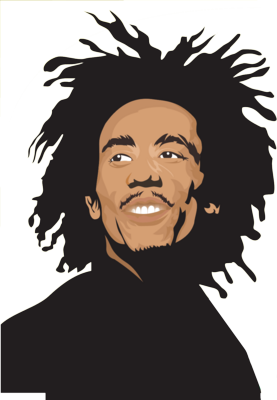 h(A2, B2)
h(A2, B2)
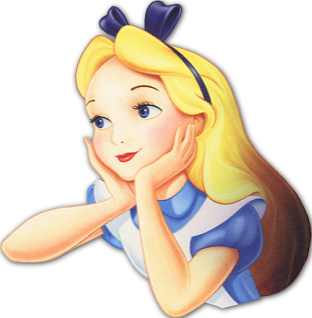 Computation Patterns for n-Party Case
Parties could play asymmetric roles
Participate in some computations not others
Asymmetric outputs
Only some parties get to know the output
Wysteria Design Goals
High-level language to write n-Party SMC
Single specification
Runtime compilation to circuits
Support reactive computation patterns
Mixed-mode
Parties decide at runtime whether to participate
Support generic code for n-parties
High-level support for secure state
Compositionality, statically typed, sound, …
Needless to say, Wysteria has it all !
https://bitbucket.org/aseemr/wysteria/wiki/Home
Two-party Millionaire’s Example
let a = read() in

let b = read() in

let o = a > b in

o
par(A)
par(B)
sec(A,B)
Two-party Millionaire’s Example
A’s Local Computation
let a = read() in

let b = read() in

let o = a > b in

o
par(A)
par(B)
sec(A,B)
Two-party Millionaire’s Example
A’s Local Computation
let a = read() in

let b = read() in

let o = a > b in

o
par(A)
B’s Local Computation
par(B)
sec(A,B)
Two-party Millionaire’s Example
A’s Local Computation
let a = read() in

let b = read() in

let o = a > b in

o
par(A)
B’s Local Computation
par(B)
Secure Computation by (A,B)
sec(A,B)
Two-party Millionaire’s Example
A’s Local Computation
let a = read() in

let b = read() in

let o = a > b in

o
par(A)
B’s Local Computation
par(B)
Secure Computation by (A,B)
sec(A,B)
Interpreter compiles it to boolean circuit at runtime
Both Parties Run the Same Program
Key Concept - 1
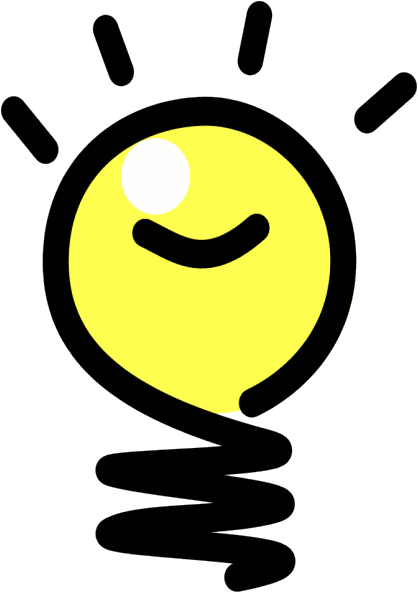 Mixed-Mode Computations via Place Annotations
What If Only A Should Know the Output
let a = read() in

let b = read() in

let o = a > b in

o
par(A)
par(B)
sec(A,B)
What If Only A Should Know the Output
let a = read() in

let b = read() in

let o =    
  let g = a > b in
	wire A:g
in
o
par(A)
par(B)
sec(A,B)
Wire Bundle
≈ Map from Parties to Values
Passing Input via Wire Bundle
let a = read() in

let b = read() in

let w1 = wire A:a in
let w2 = wire B:b in
let w3 = w1 ++ w2 in

let o =    
  let g = w3[A] > w3[B] in
	wire A:g
in
o
par(A)
par(B)
sec(A,B)
Wire Concatenation
Wire Projection
Writing Richer as a Function
let richer = λx:W {A,B} nat .
             let o = x[A] > x[B] in
						o
in
let a = read () in
let b = read () in
richer (wire A:a ++ wire B:b)
sec(A,B)
Projections are type checked
W {A,B} nat: Dependently typed wire bundles
Key Concept - 2
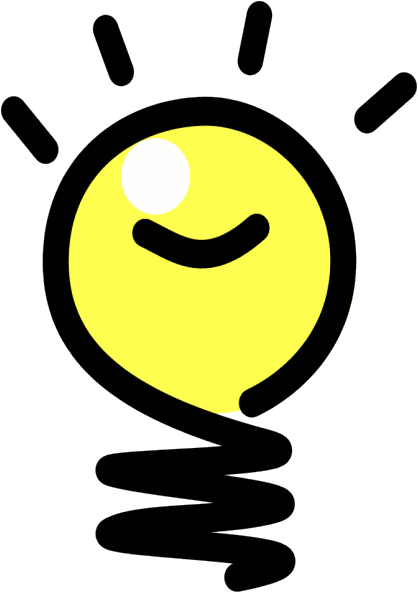 Wire Bundle Abstraction for Input Output to Secure Blocks
Revisit Writing Richer as a Function
let richer = λx:W {A,B} nat .
             let o = x[A] > x[B] in
						o
in
sec(A,B)
Applies only to A, B

Not generic, not reusable for different parties
Wire Bundle Folding
List fold: 
(‘a -> ‘b -> ‘a) -> ‘a -> ‘b list -> ‘a
fold(f,x,[2;1;3]) = f(f(f(x,2),1),3)
fold(fun x y -> if x > y then x else y, 	    0, [2;1;3])
Wire Bundle Folding
List fold: 
(‘a -> ‘b -> ‘a) -> ‘a -> ‘b list -> ‘a
fold(f,x,[2;1;3]) = f(f(f(x,2),1),3)
fold(fun x y -> if x > y then x else y, 	    0, [2;1;3])
Similar concept: Wire bundle fold (wfold)
Party sets are typed as ps
W w ‘a -> ‘b -> (‘b -> ps -> ‘a -> ‘b) -> ‘b
Actually a bit more precise: ps{ν  w}
waps: W w ‘a -> (‘a -> ‘b) -> W w ‘b
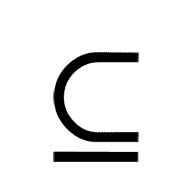 Writing Richer as a Generic Function
let comb = λx:ps.λw:W x nat.
				 λa:ps{ν  x} option.λp:ps{ν  x}.λn:nat
           match a with
				 | None => Some(p)
           | Some(q) => if w[q] > n then a else 
                        Some(p)
in
let richer = λx:ps .
             λy:W x nat .
             let o = wfold(y, None, comb x y) in
             o
in
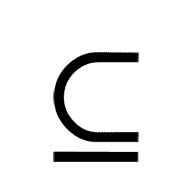 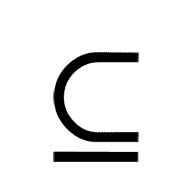 sec(x)
sec(x)
Writing Richer as a Generic Function
let comb = λx:ps.λw:W x nat.
				 λa:ps{ν  x} option.λp:ps{ν  x}.λn:nat
           match a with
				 | None => Some(p)
           | Some(q) => if w[q] > n then a else 
                        Some(p)
in
let richer = λx:ps .
             λy:W x nat .
             let o = wfold(y, None, comb x y) in
             o
in
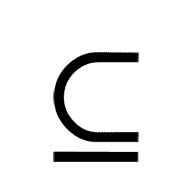 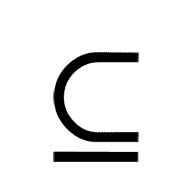 sec(x)
Key Concept - 3
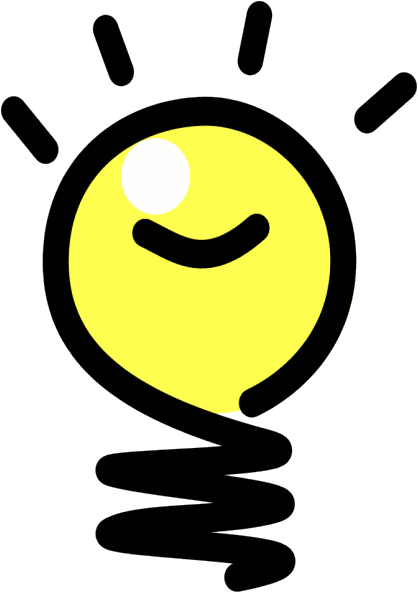 Parties are first-class values
Dependent types enable writing generic code
Wysteria Metatheory
Dependently typed language
Extensions to λ-calculus
Dependent types reason about SMC abstractions
Two operational semantics
Single-threaded (conceptual), parties maintain synchrony
Multi-threaded  (actual), parties execute independently, synchronizing at secure blocks
Wysteria Metatheory
Standard progress and preservation theorems
“Well-typed programs don’t go wrong”
Operational semantics correspondence
C2
Single-threaded
C1
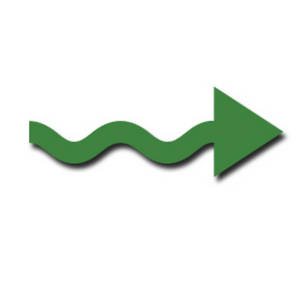 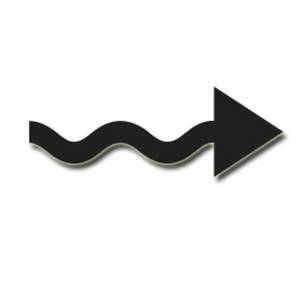 π1
π2
*
Multi-threaded
…
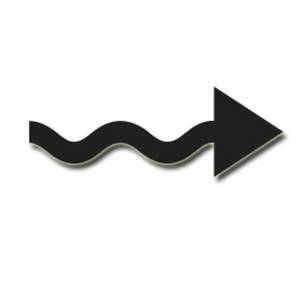 slice operation
Demo !
Next Steps: Write a Cool App
E.g. write full poker game
(We already have a card dealing prototype)
Challenges: design and implement an FFI to interact with OCaml
Next Steps: Recursive Types
Add recursive types, e.g. Trees, Lists
Secure blocks invariants:
Always terminate
Each party generates same circuit independently
How do we ensure these properties for recursive types ?
Applications: binary search, list operations, etc. in secure blocks
More Details
https://bitbucket.org/aseemr/wysteria/wiki/Home